第9课   今天的雨比昨天的大
Dì-jiǔ  kè       Jīntiān  de   yǔ   bǐ   zuótiān de   dà
1
山东大学国际教育学院
生词
快        kuài             Adv          hurry up
迟到    chídào         V              to be late
雨        yǔ                N              rain
大        dà                 A             big, heave
最近    zuìjìn           N              recently
天气    tiānqì           N              weather
下雨    xiàyǔ           VO            to rain
比        bǐ                 Prep          than
月        yuè              N               month
日        rì                 N               day, date
晴天     qíngtiān          N               sunny day
刮风     guāfēng           VO            to be windy
度         dù                    M             degree
冷         lěng                 A              cold
语法
格式：太...了     The structure “太...了”
比较句(1)           Comparative sentences (1)
日期表达法        The expression of dates
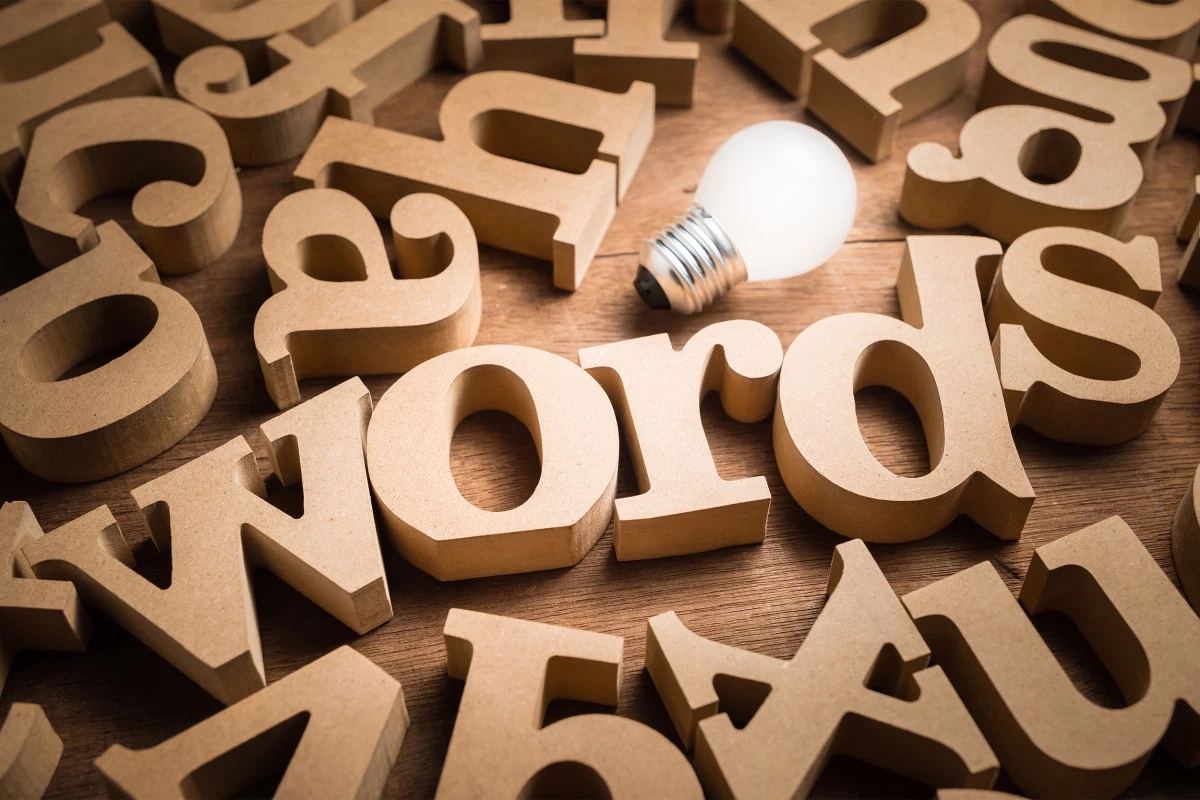 生词
WORDS
快
快 + V
Adv
还有两分钟上课，我们快走吧！
            快下雨了，我们快跑吧！
你还没做作业？快做吧！
迟到
V
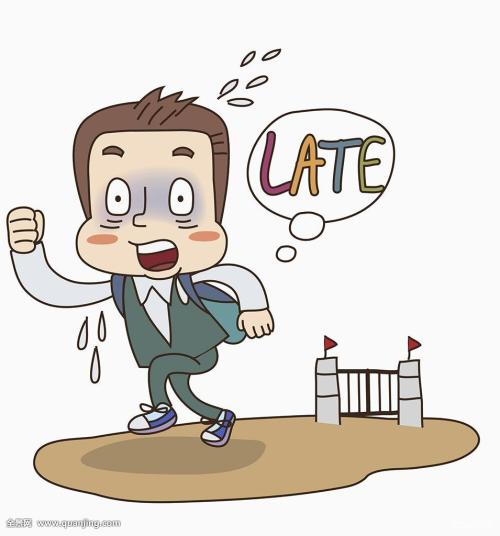 对不起，我迟到了。
别迟到！
李白今天上课迟到了。
迟到上课（×）
Train, airplane, bus can not be used with “迟到”.
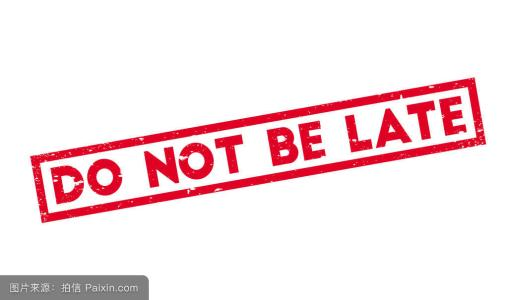 最近
N
最  近
最  近
今天
A：你最近去北京吗？
B：最近不去。
我想最近去学游泳。
我最近没见李白。
最近我认识了很多新朋友。
天气
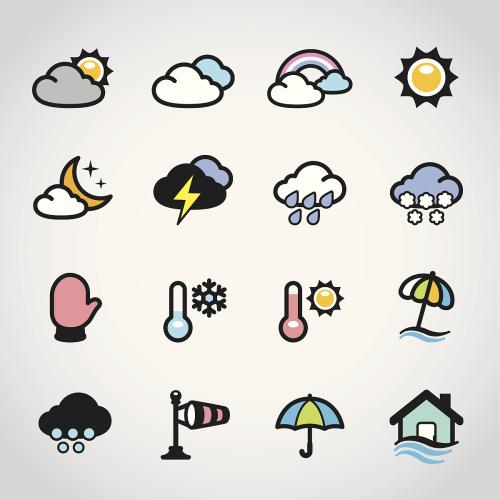 N
A：今天天气怎么样？
B：今天天气很好。
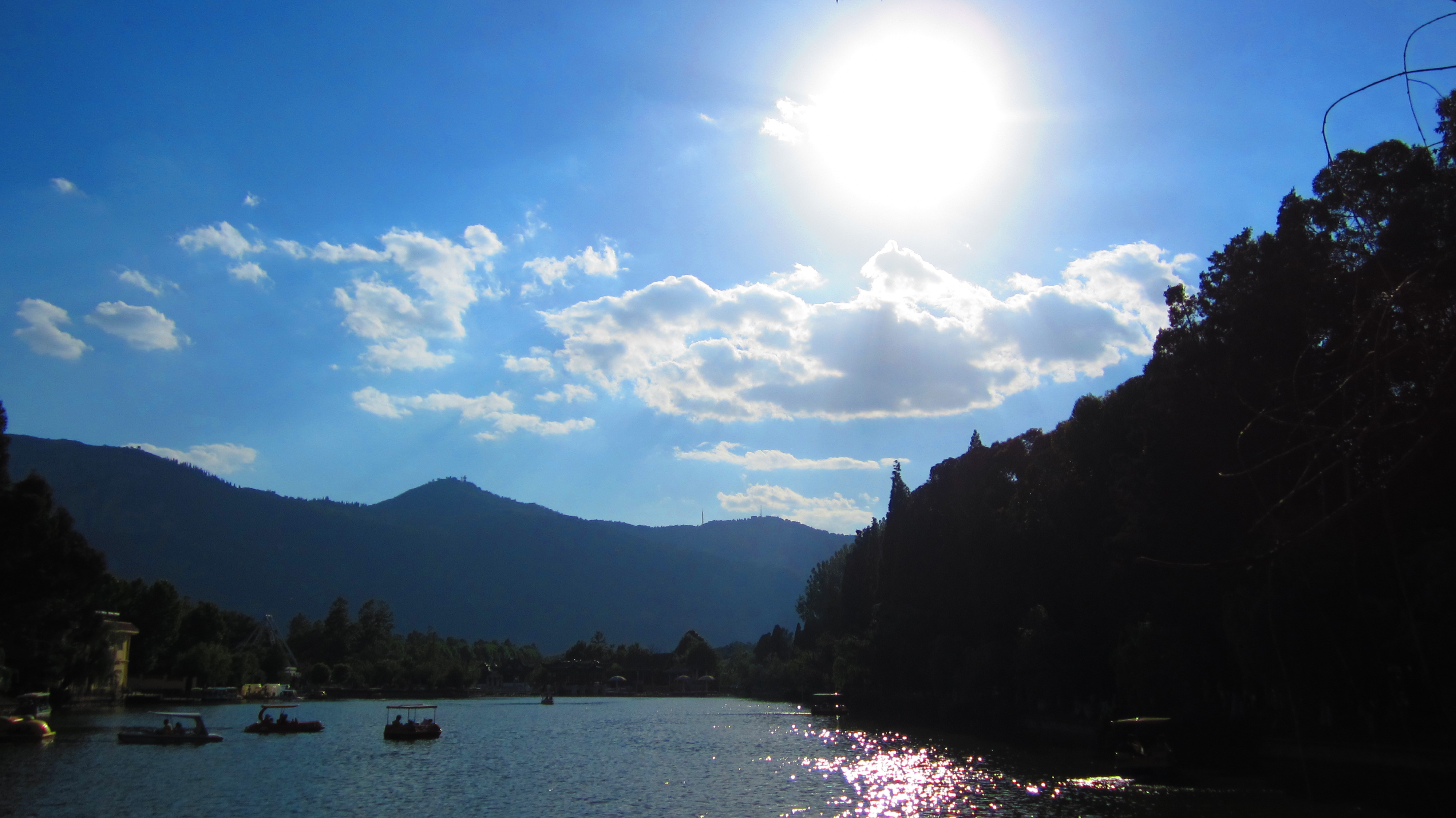 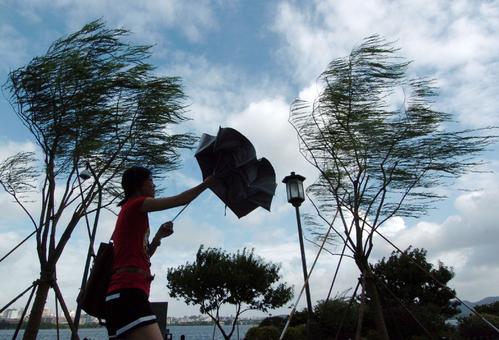 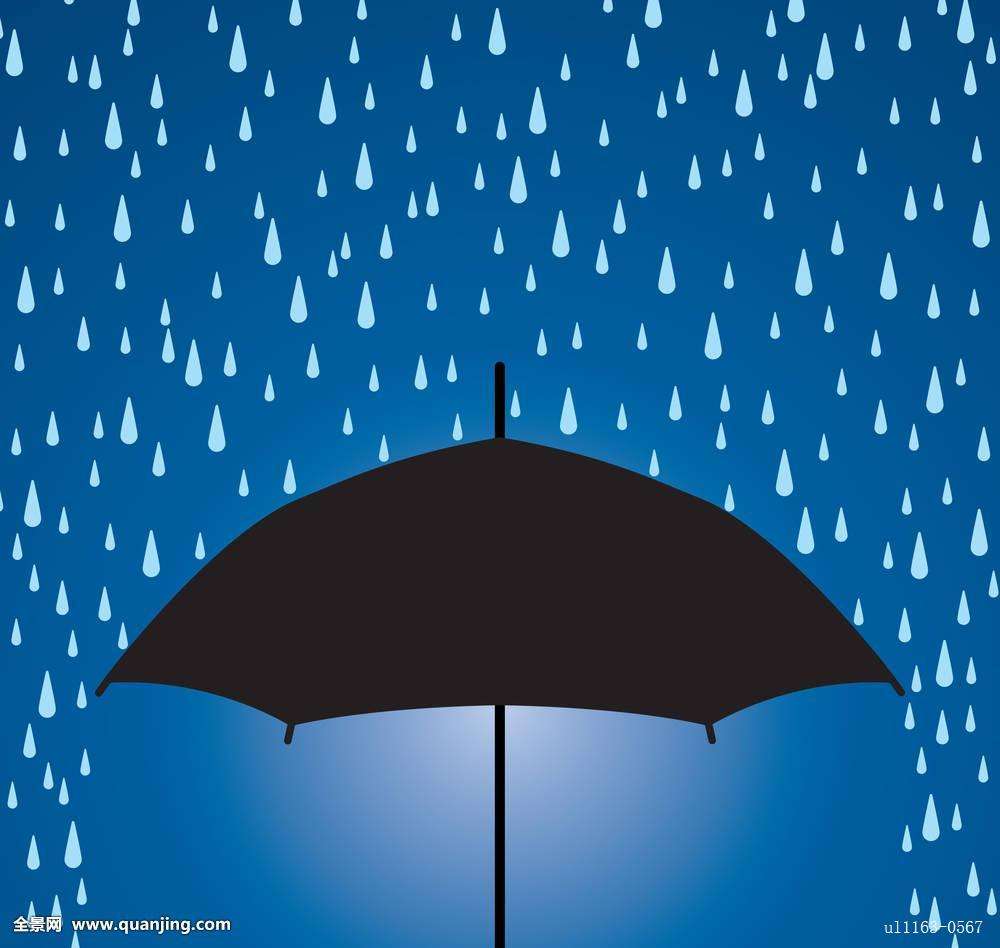 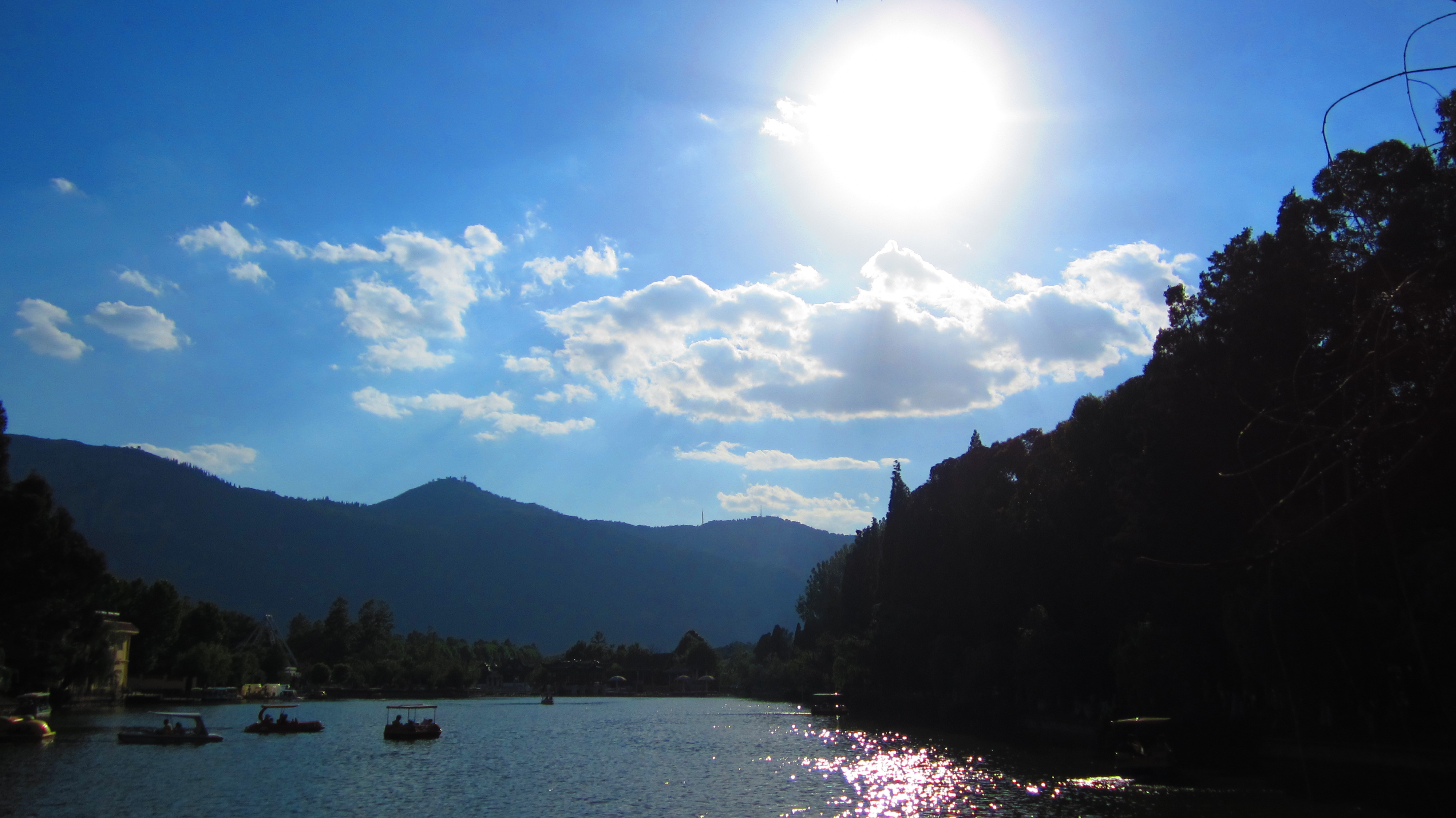 刮风
下雨
晴天
今天是晴天，
天气很好。
下大雨
昨天下雨了。
刮大风
今天不刮风。
下小雨
冷
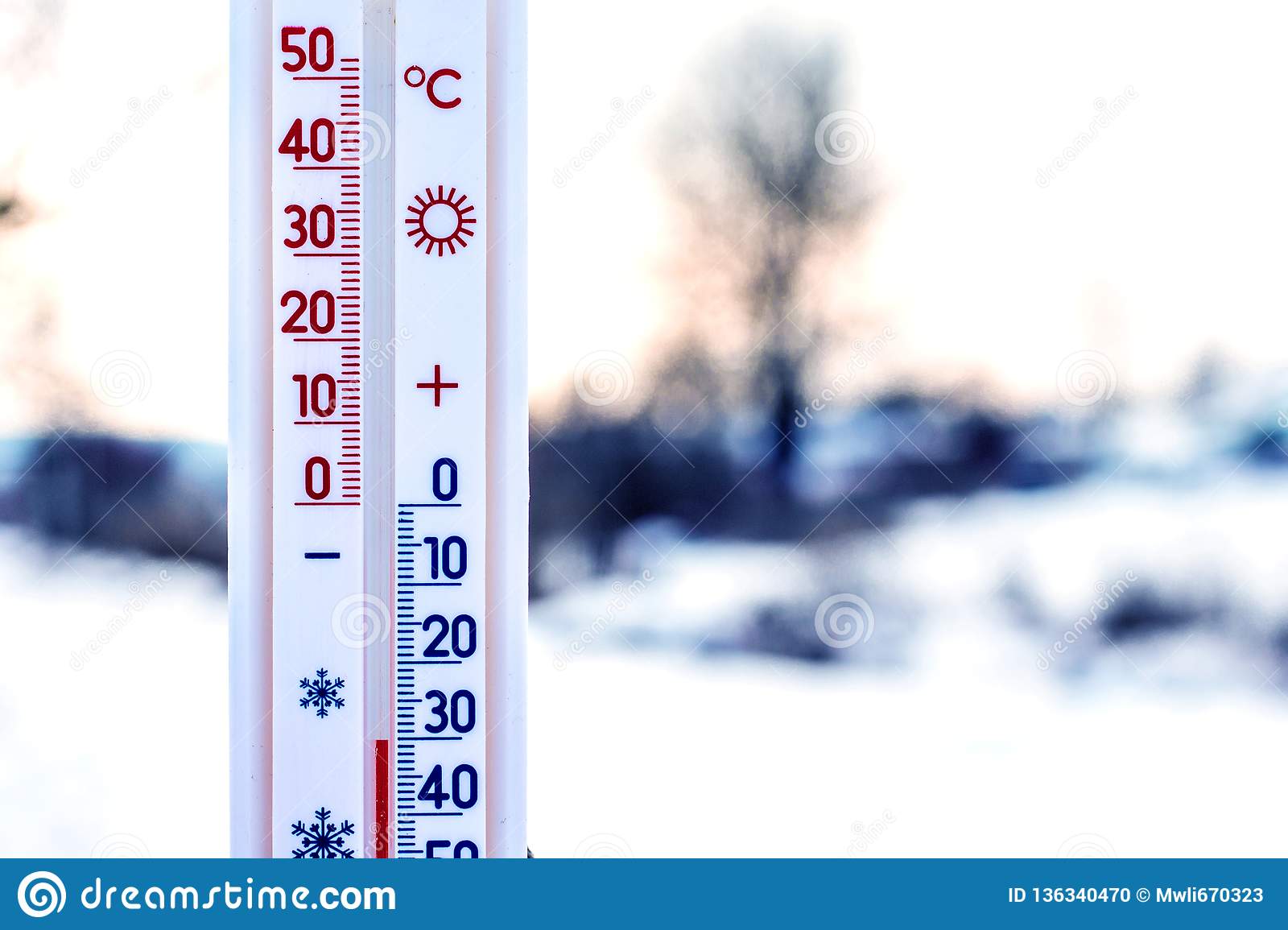 Adj
他很冷，你冷不冷？
教室里冷吗？
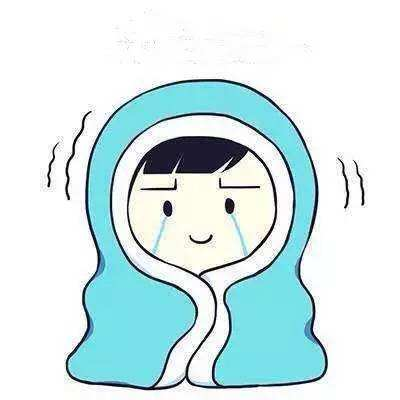 度
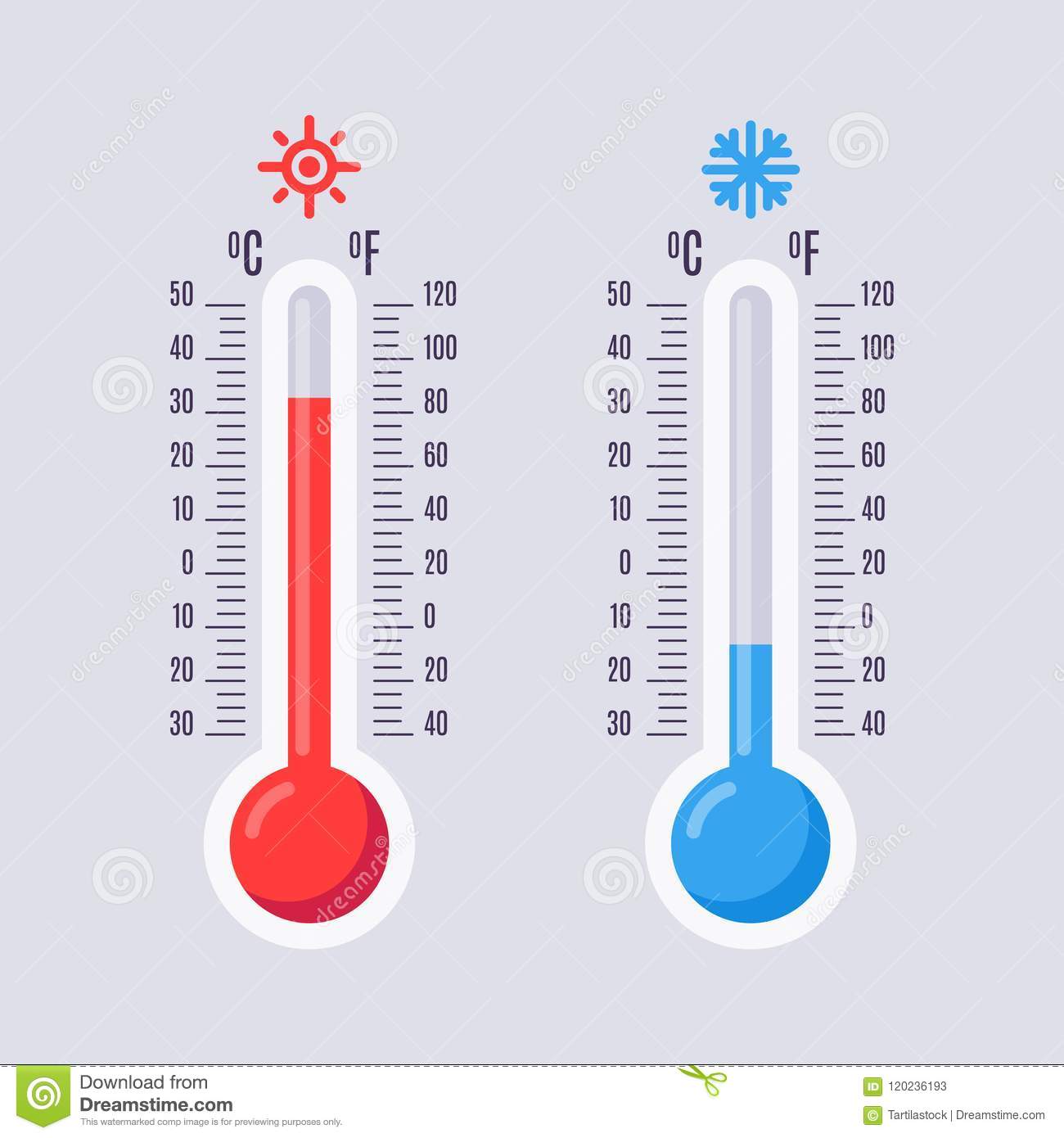 M
今天多少度？
今天32度。
你知道明天多少度吗？
32度
零下12度
语法
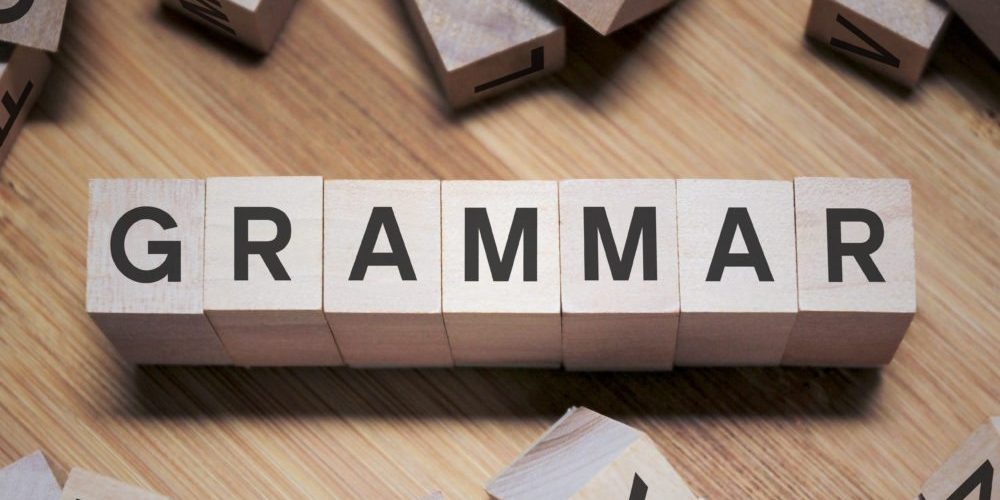 GRAMMAR
格式：太...了  The structure “太...了”
太 + Adj + 了
外面太冷了。
苹果手机太贵了。
今天的雨太大了！
A：今天没有作业。
B：太好了。
你做的饭太好吃了！
太 + V心 + 了
我太喜欢这本书了。
他太想去北京旅游了。
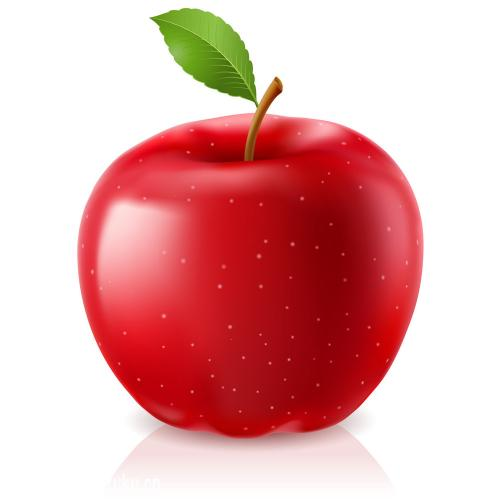 比较句(1)     Comparative sentences (1)
7块/斤
A + 比 + B ……
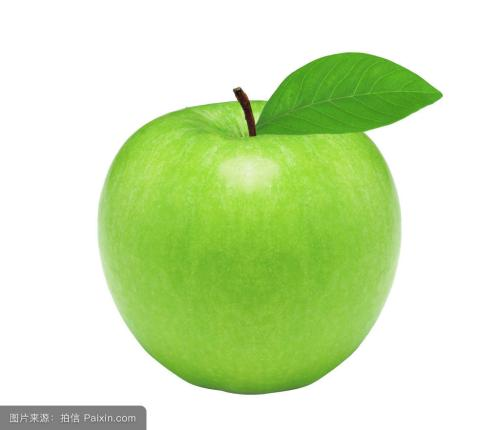 红苹果比绿苹果贵。
红苹果比绿苹果贵一块。      
红苹果比绿苹果贵一点儿。
黄苹果比绿苹果贵很多/多了。
一块贵 ×
6块/斤
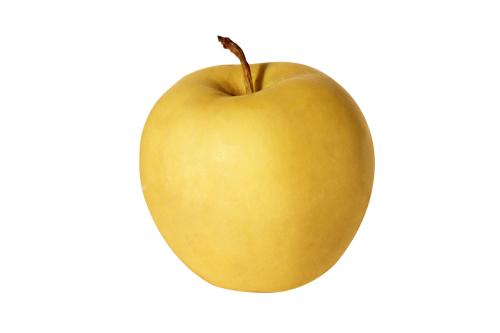 一点儿贵 ×
16块/斤
很多贵  ×
很贵   ×
今天比昨天冷。
这本书比那本便宜三块。
学校南门比北门远一点儿。
饭店的饭比食堂的贵多了。
日期表达法     The expression of dates
年
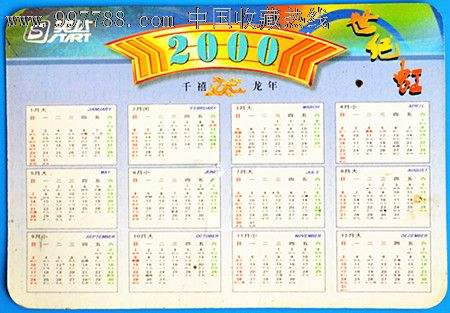 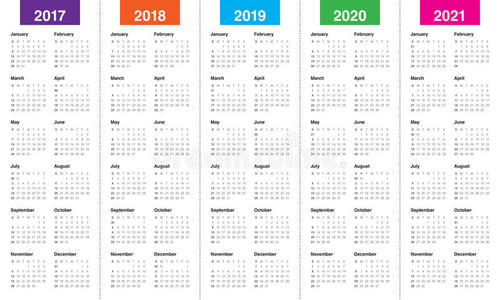 二〇〇〇年
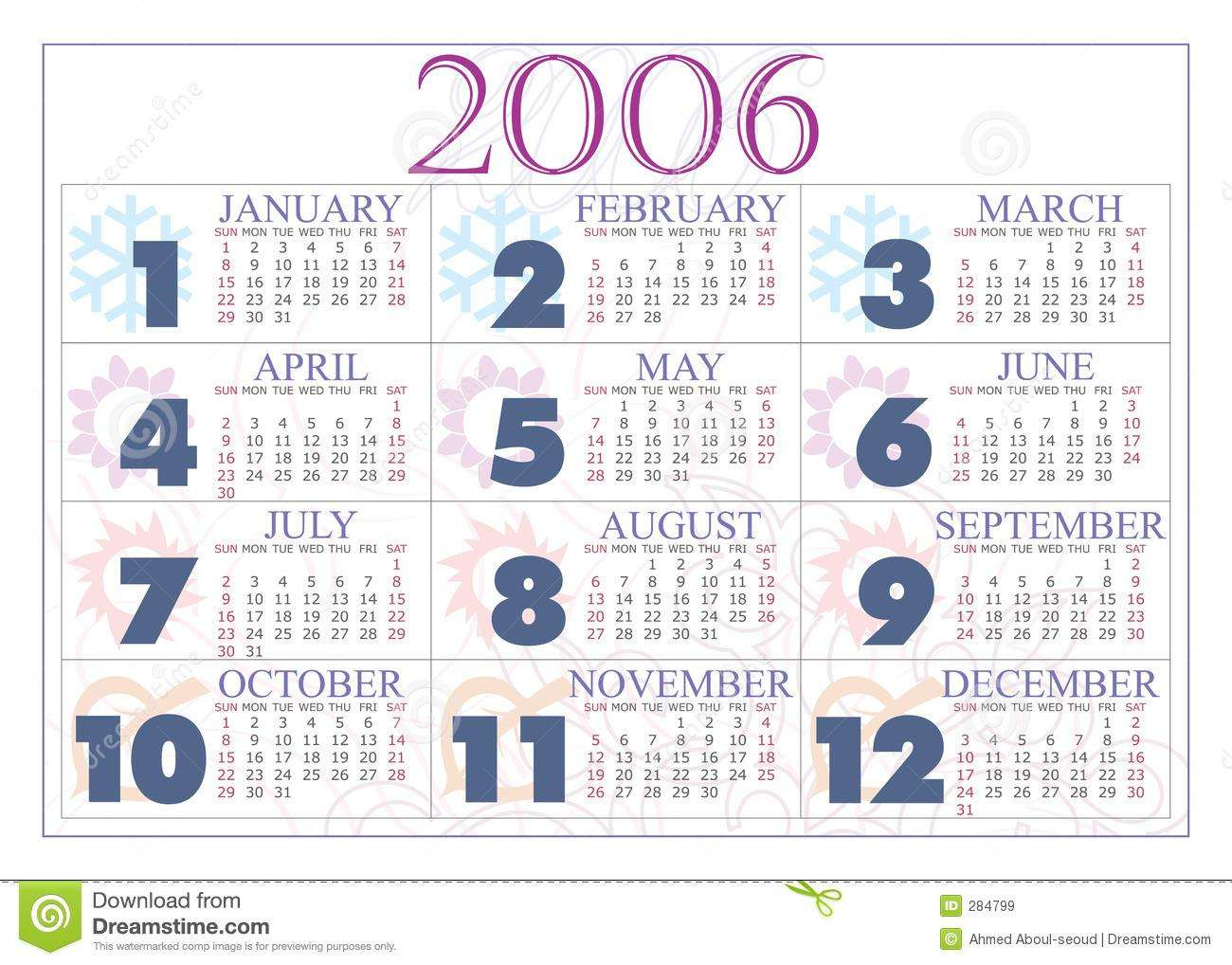 二〇一九年
二〇二〇年
二〇〇六年
月
A：现在是六月，你几月回国？
B：我八月回国。
A：还有几个月？
B：还有两个月。
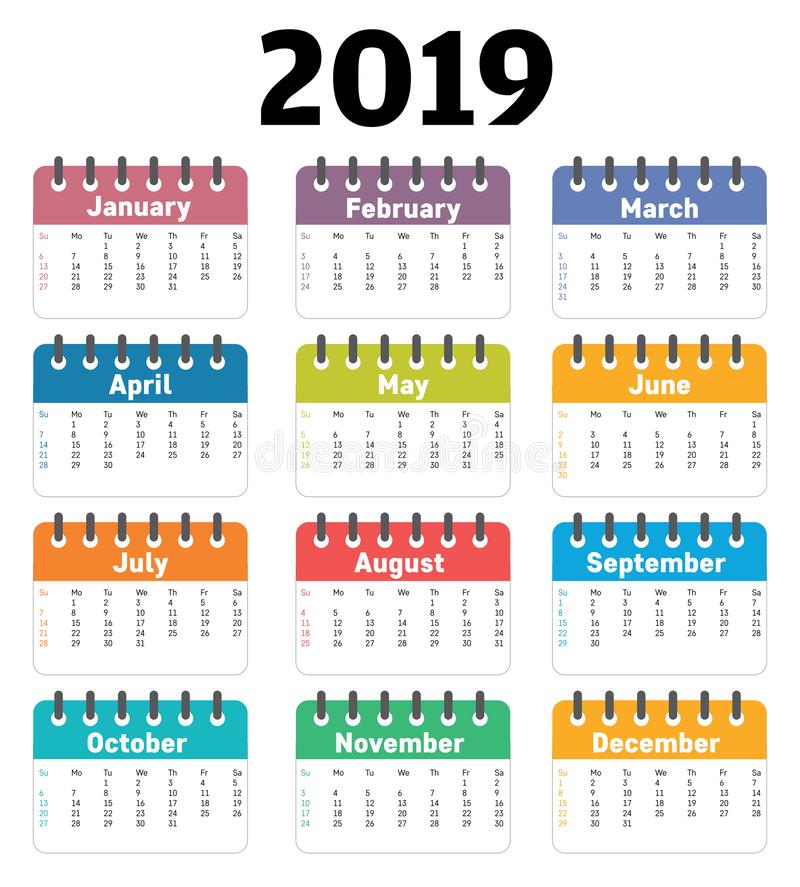 一月、二月...十二月
日
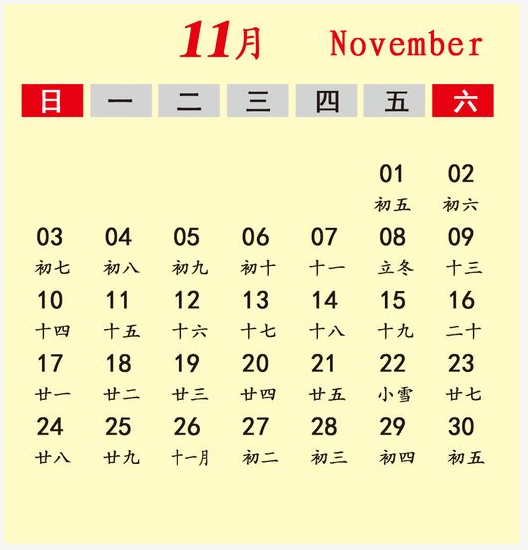 11月19日
今天11月几号？
今天几月几号？
今天11月19号。
/号
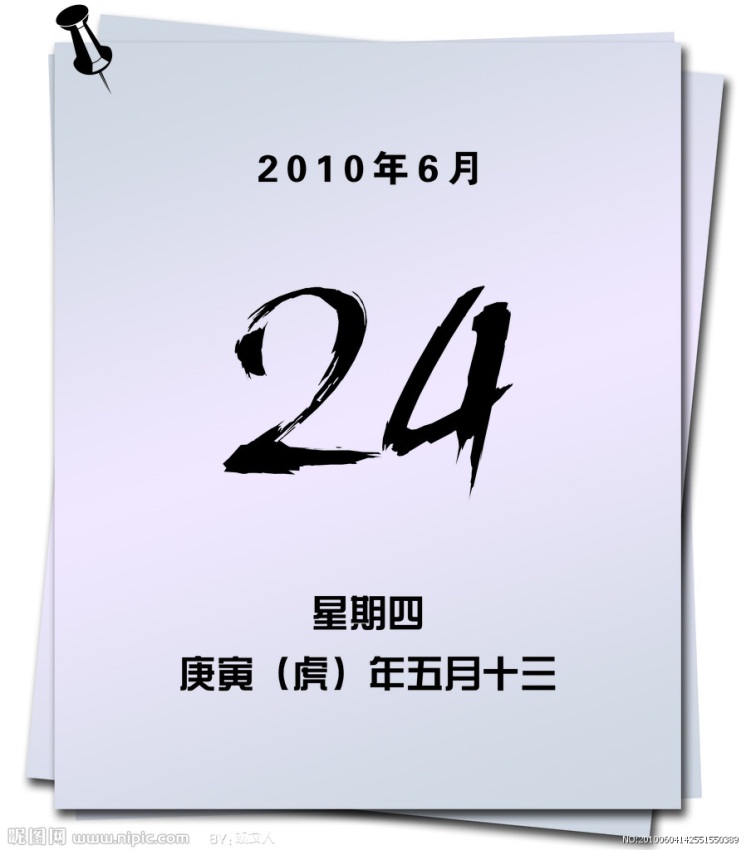 2020年10月
16
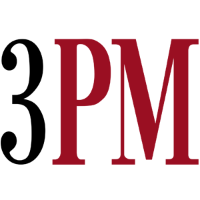 星期五
下午  三点
2020年10月16日 星期五
小结
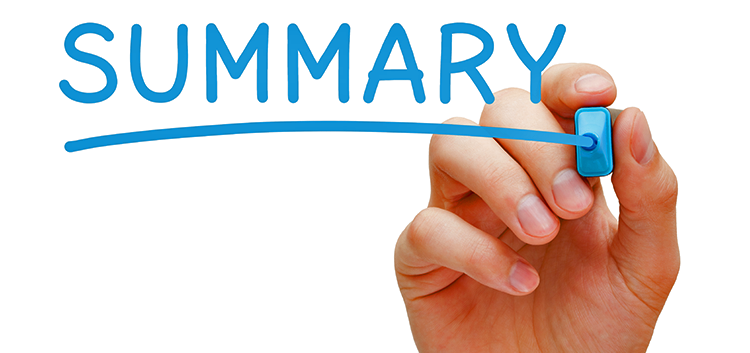 SUMMARY
生词
快        kuài             Adv          hurry up
迟到    chídào         V              to be late
雨        yǔ                N              rain
大        dà                 A             big, heave
最近    zuìjìn           N              recently
天气    tiānqì           N              weather
下雨    xiàyǔ           VO            to rain
比        bǐ                 Prep          than
月        yuè              N               month
日        rì                 N               day, date
晴天     qíngtiān          N               sunny day
刮风     guāfēng           VO            to be windy
度         dù                    M             degree
冷         lěng                 A              cold
语法
格式：太...了     The structure “太...了”
比较句(1)           Comparative sentences (1)
日期表达法        The expression of dates
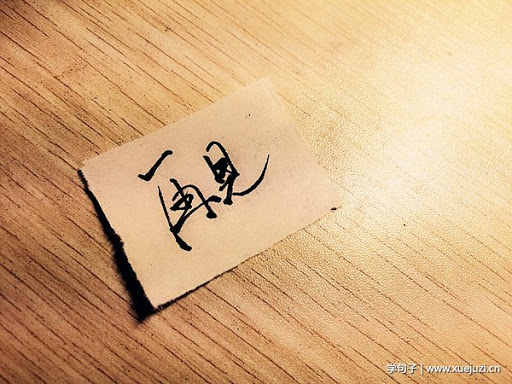